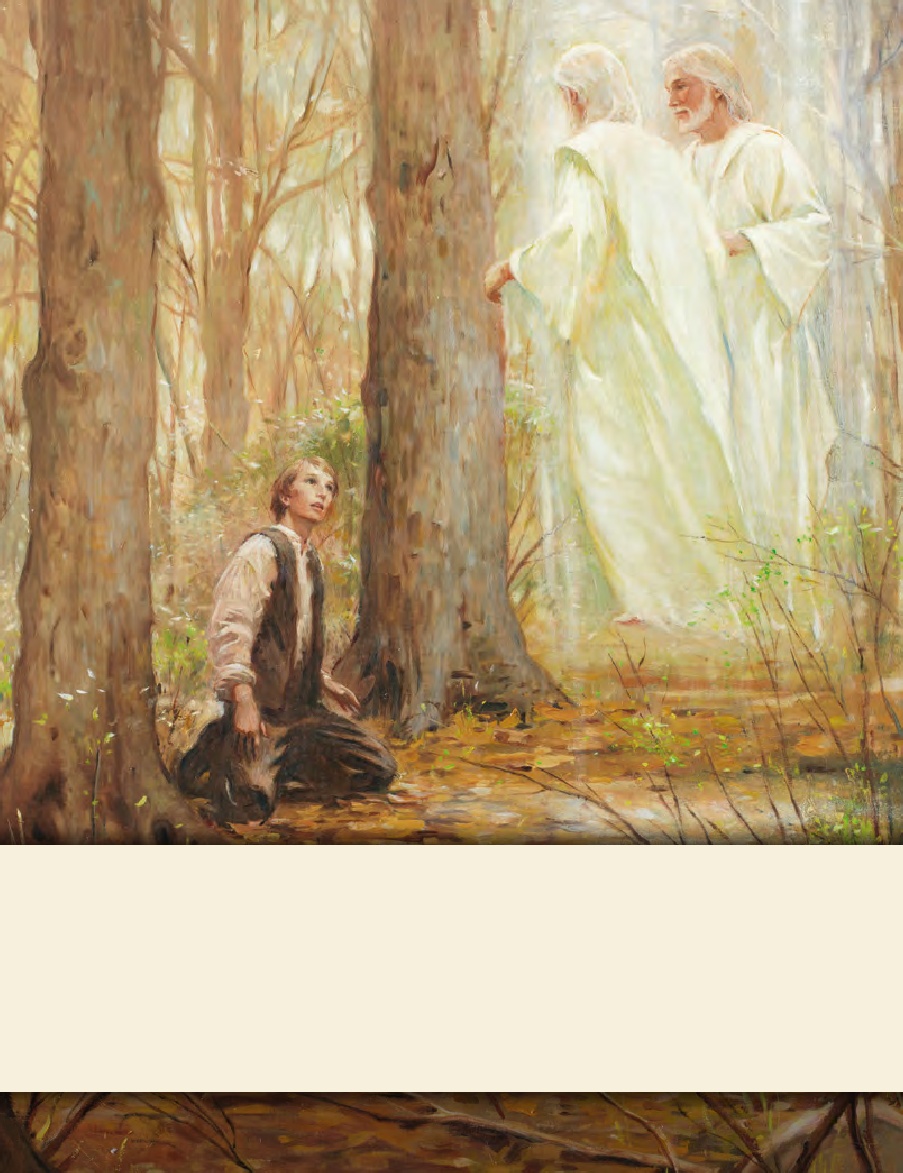 LESSON 15
SEMINARY
Doctrine and Covenants 
and Church History
LESSON 141
Doctrine and Covenants 133:1–35
LESSON 141
Doctrine and Covenants 133:1–3.
“The Lord describes His Second Coming”
LESSON 141
“Today I have felt prompted to speak of the importance of preparation for a future event of supreme importance to each of us ____        ___________             __     ”(Elder Dallin H. Oaks).
the Second Coming of the Lord
Have you ever been at school and realized that you have forgotten to prepare for a test? If so, how did you feel?
How do you feel when you know you have prepared well for a test?
What event do you think Elder Oaks was referring to?
Doctrine and Covenants 133:1-3.
1 Hearken, O ye people of my church, saith the Lord your God, and hear the word of the Lord concerning you—
2 The Lord who shall suddenly come to his temple; the Lord who shall come down upon the world with a curse to judgment; yea, upon all the nations that forget God, and upon all the ungodly among you.
3 For he shall make bare his holy arm in the eyes of all the nations, and all the ends of the earth shall see the salvation of their God.
What event is the Lord referring to in these verses?
What will happen to the ungodly, or wicked, at the Second Coming?
At His Second Coming, Jesus Christ will come in judgment against the ungodly.
LESSON 141
Doctrine and Covenants 133:4-16.
“The Lord commands His people to prepare for His Second Coming”
LESSON 141
Introduction to Doctrine and Covenants 133.
Revelation given through Joseph Smith the Prophet, at Hiram, Ohio, November 3, 1831. Prefacing this revelation, Joseph Smith’s history states, “At this time there were many things which the Elders desired to know relative to preaching the Gospel to the inhabitants of the earth, and concerning the gathering; and in order to walk by the true light, and be instructed from on high, on the 3rd of November, 1831, I inquired of the Lord and received the following important revelation.” This section was first added to the book of Doctrine and Covenants as an appendix and was subsequently assigned a section number.
What does the Lord command His people to do?
Prepare themselves and gather together in Zion.
helps prepare us for the Second Coming of Jesus Christ.
LESSON 141
Doctrine and Covenants 133:4-16.
4 Wherefore, prepare ye, prepare ye, O my people; sanctify yourselves; gather ye together, O ye people of my church, upon the land of Zion, all you that have not been commanded to tarry.
5 Go ye out from Babylon. Be ye clean that bear the vessels of the Lord.
6 Call your solemn assemblies, and speak often one to another. And let every man call upon the name of the Lord.
7 Yea, verily I say unto you again, the time has come when the voice of the Lord is unto you: Go ye out of Babylon; gather ye out from among the nations, from the four winds, from one end of heaven to the other.
8 Send forth the elders of my church unto the nations which are afar off; unto the islands of the sea; send forth unto foreign lands; call upon all nations, first upon the Gentiles, and then upon the Jews.
9 And behold, and lo, this shall be their cry, and the voice of the Lord unto all people: Go ye forth unto the land of Zion, that the borders of my people may be enlarged, and that her stakes may be strengthened, and that Zion may go forth unto the regions round about.
10 Yea, let the cry go forth among all people: Awake and arise and go forth to meet the Bridegroom; behold and lo, the Bridegroom cometh; go ye out to meet him. Prepare yourselves for the great day of the Lord.
11 Watch, therefore, for ye know neither the day nor the hour.
12 Let them, therefore, who are among the Gentiles flee unto Zion.
13 And let them who be of Judah flee unto Jerusalem, unto the mountains of the Lord’s house.
14 Go ye out from among the nations, even from Babylon, from the midst of wickedness, which is spiritual Babylon.
15 But verily, thus saith the Lord, let not your flight be in haste, but let all things be prepared before you; and he that goeth, let him not look back lest sudden destruction shall come upon him.
16 Hearken and hear, O ye inhabitants of the earth. Listen, ye elders of my church together, and hear the voice of the Lord; for he calleth upon all men, and he commandeth all men everywhere to repent.
LESSON 141
If we return to wickedness and former sins, then we will not be prepared for the Second Coming of Jesus Christ.
Which verses teach us that we need to spread the gospel and invite others to come to Christ?
What can we learn from these verses about missionary work?
When we share the gospel, we help others prepare for the Second Coming of Jesus Christ.
LESSON 141
“One of your important responsibilities is to help prepare the world for the Second Coming of the Savior.… “Your mission will be a sacred opportunity to bring others to Christ and help prepare for the Second Coming of the Savior.… “…The world is being prepared for the Second Coming of the Savior in large measure because of the Lord’s work through His missionaries” (“Preparing the World for the Second Coming, ”EnsignorLiahona,May 2011, 49, 50,51).
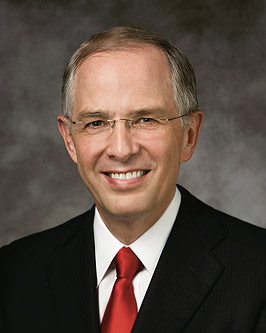 Elder
Neil L. Andersen
Why do you think it is not enough to prepare only ourselves for the Second Coming?
How do you think helping others prepare for the Second Coming will help you prepare for it as well?
LESSON 141
Doctrine and Covenants 133:16.
Hearken and hear, O ye inhabitants of the earth. Listen, ye elders of my church together, and hear the voice of the Lord; for he calleth upon all men, and he commandeth all men everywhere to repent.
What do you find in verse 16 that relates to missionary work?
What principle can we identify in verse 16 that will help us be prepared to meet the Lord when He comes?
As we repent, we prepare to meet the Lord.
How does repenting help prepare us for the Second Coming of Jesus Christ?
I will prepare myself for the Savior’s Second Comingby… 
I will help others prepare for the Second Comingby…
LESSON 141
Doctrine and Covenants 133:17-35.
“The Lord reveals some events associated with the Second Coming and His millennial reign”
LESSON 141
Doctrine and Covenants 133:17-25.
17 For behold, the Lord God hath sent forth the angel crying through the midst of heaven, saying: Prepare ye the way of the Lord, and make his paths straight, for the hour of his coming is nigh—
18 When the Lamb shall stand upon Mount Zion, and with him a hundred and forty-four thousand, having his Father’s name written on their foreheads.
19 Wherefore, prepare ye for the coming of the Bridegroom; go ye, go ye out to meet him.
20 For behold, he shall stand upon the mount of Olivet, and upon the mighty ocean, even the great deep, and upon the islands of the sea, and upon the land of Zion.
21 And he shall utter his voice out of Zion, and he shall speak from Jerusalem, and his voice shall be heard among all people;
22 And it shall be a voice as the voice of many waters, and as the voice of a great thunder, which shall break down the mountains, and the valleys shall not be found.
23 He shall command the great deep, and it shall be driven back into the north countries, and the islands shall become one land;
24 And the land of Jerusalem and the land of Zion shall be turned back into their own place, and the earth shall be like as it was in the days before it was divided.
25 And the Lord, even the Savior, shall stand in the midst of his people, and shall reign over all flesh.
LESSON 141
Doctrine and Covenants 133:26-35.
26 And they who are in the north countries shall come in remembrance before the Lord; and their prophets shall hear his voice, and shall no longer stay themselves; and they shall smite the rocks, and the ice shall flow down at their presence.
27 And an highway shall be cast up in the midst of the great deep.
28 Their enemies shall become a prey unto them,
29 And in the barren deserts there shall come forth pools of living water; and the parched ground shall no longer be a thirsty land.
30 And they shall bring forth their rich treasures unto the children of Ephraim, my servants.
31 And the boundaries of the everlasting hills shall tremble at their presence.
32 And there shall they fall down and be crowned with glory, even in Zion, by the hands of the servants of the Lord, even the children of Ephraim.
33 And they shall be filled with songs of everlasting joy.
34 Behold, this is the blessing of the everlasting God upon the tribes of Israel, and the richer blessing upon the head of Ephraim and his fellows.
35 And they also of the tribe of Judah, after their pain, shall be sanctified in holiness before the Lord, to dwell in his presence day and night, forever and ever.
What should we be doing to prepare for the Second Coming?
Why is this so important?
LESSON 141
Alma 7:9, 14–19.
9 But behold, the Spirit hath said this much unto me, saying: Cry unto this people, saying—Repent ye, and prepare the way of the Lord, and walk in his paths, which are straight; for behold, the kingdom of heaven is at hand, and the Son of God cometh upon the face of the earth.
14 Now I say unto you that ye must repent, and be born again; for the Spirit saith if ye are not born again ye cannot inherit the kingdom of heaven; therefore come and be baptized unto repentance, that ye may be washed from your sins, that ye may have faith on the Lamb of God, who taketh away the sins of the world, who is mighty to save and to cleanse from all unrighteousness.
15 Yea, I say unto you come and fear not, and lay aside every sin, which easily doth beset you, which doth bind you down to destruction, yea, come and go forth, and show unto your God that ye are willing to repent of your sins and enter into a covenant with him to keep his commandments, and witness it unto him this day by going into the waters of baptism.
16 And whosoever doeth this, and keepeth the commandments of God from thenceforth, the same will remember that I say unto him, yea, he will remember that I have said unto him, he shall have eternal life, according to the testimony of the Holy Spirit, which testifieth in me.
17 And now my beloved brethren, do you believe these things? Behold, I say unto you, yea, I know that ye believe them; and the way that I know that ye believe them is by the manifestation of the Spirit which is in me. And now because your faith is strong concerning that, yea, concerning the things which I have spoken, great is my joy.
18 For as I said unto you from the beginning, that I had much desire that ye were not in the state of dilemma like your brethren, even so I have found that my desires have been gratified.
19 For I perceive that ye are in the paths of righteousness; I perceive that ye are in the path which leads to the kingdom of God; yea, I perceive that ye are making his paths straight.